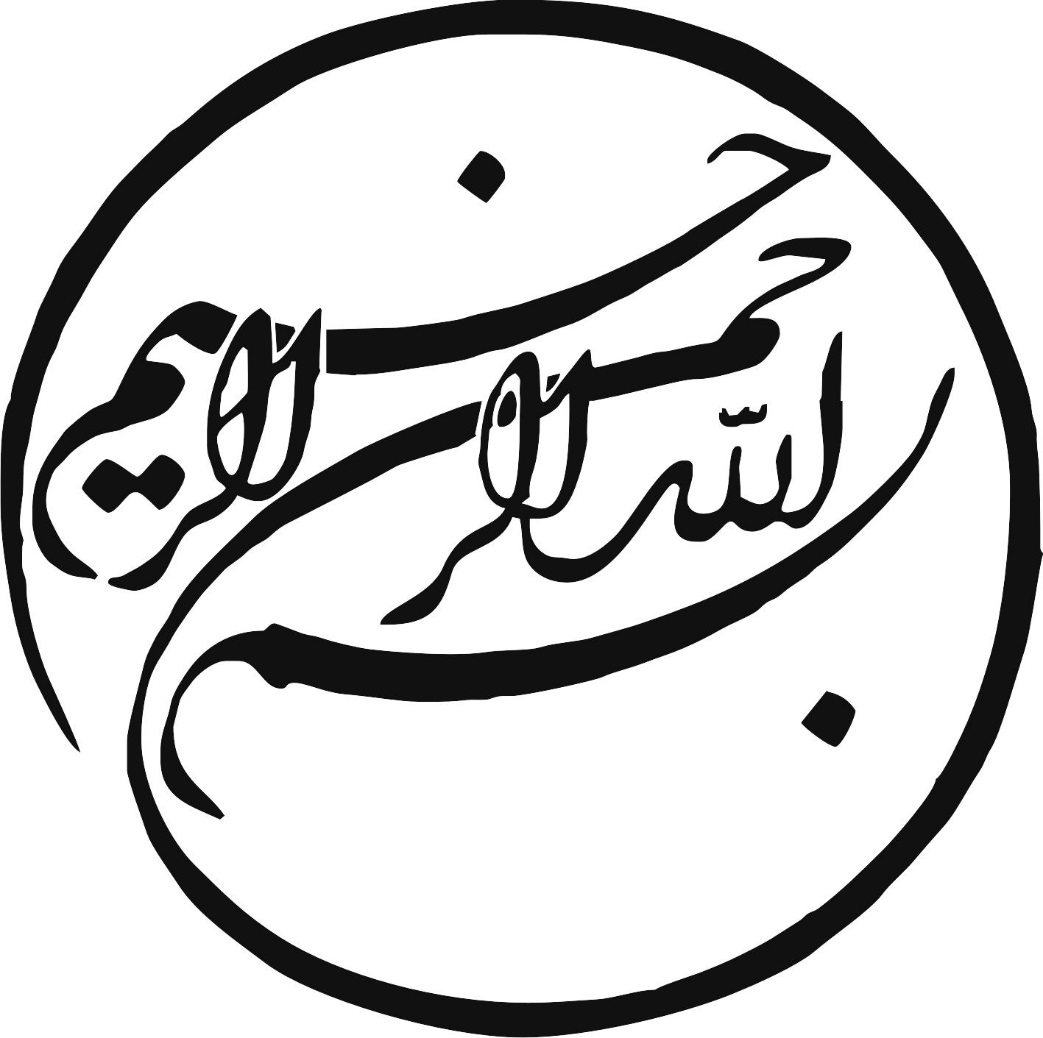 ارتباط با فرزندان
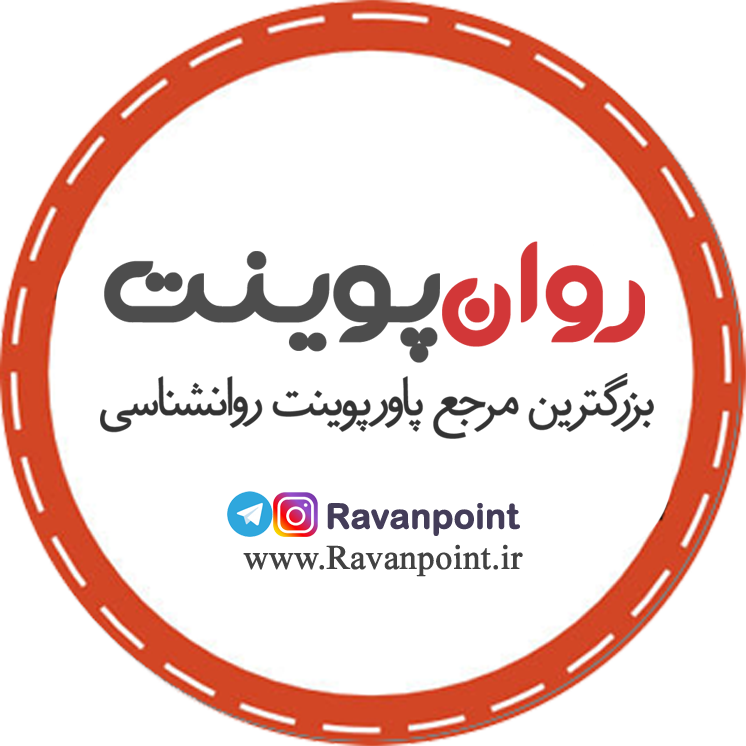 مثلث طلایی ارتباط بادیگران
مقبولیت
محبت
مجذوبیت
یکی ازمهم ترین 
جنبه های فرزند پروری 
، ایجاد یک رابطه خوب است
ایجاد رابطه خوب ،
 به خصوص دردوران 
نوجوانی اهمیت ویژه می یابد
با فرزندان راحت 
، واضح وآشکار 
راجع به مشکلات 
صحبت کنید
جوی را در محیط خانه به وجود آورید که هرکدام از اعضای خانواده بتوانند آزادانه راجع به موضوعات مورد نظرشان بحث کنند
انعطاف پذیری شما ، به فرزندان اجازه می دهد تا خودشان را نشان دهند
برای بهبود ارتباط با نوجوان باید برای او وقت گذاشت
زمان صرف غذا ، بازیهای مختلف و تفریح فرصتهای خوبی برای شماست تا بتوانید با نوجوان خود وارد ارتباط شوید
صحبت های فرزندتان راگوش دهید صحبت های آنها را قطع نکنید تا
 نقطه نظرات خود را بگوید
خودتان را به جای فرزندتان بگذارید
قبل ازآنکه لب به سخن بگشایید فکرکنید
فکر کردن قبل از سخن گفتن ، به شما فرصت می دهد خود را آرام کرده واز جنگ وجدل اجتناب کنید
حتی زمانی که راجع به موضوعات حساس وهیجانی با فرزندان صحبت می کنید بگذارید تا نوجوان شما بفهمد اورا دوست دارید ومراقب اوهستید
[Speaker Notes: کاری وانضباط اجتماعی]
در زمانهای حساس ، مکالمه را با صحبت کردن راجع به اینکه چگونه می خواهید مشکل را حل کنید شروع کنید
هنگام صحبت کردن با نوجوانتان ، مدام به اشتباهات گذشته او
گریز نزنید
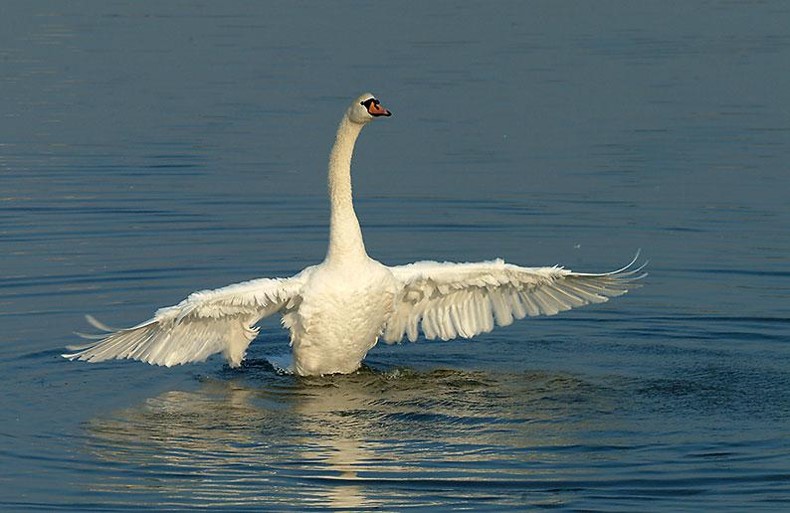 اعتماد به نفس
فوائد اعتماد
1- حس اعتمادی در وجود هرکس ، او را به آرامش دعوت میکند
2- داشتن تکیه گاه در زندگی هرکس از ضروری ترین چیزها به حساب می آید
3- زندگی را شیرین و باحلاوت می کند
4-با اعتماد ،اولویتها و تمایلات مشخص می شود
5- اگر کودکان به ما اعتماد داشته باشند کلاممان را بهتر می فهمند
برای افزایش اعتماد به نفس بالاچه باید کرد؟
احساس خود را بروز دهید وهنگام شادی و خوشحالی رفتاری واقعی داشته باشید
از اشتباهات نترسید و تنها از تکرار شدن آن جلوگیری کنید
 نقاط قوت وضعف خود را روی کاغذ بیاورید
با افراد مختلف معاشرت و دوستی کنید
به خاطرکارهای خوبی که انجام می دهید به خود پاداش دهید
نه گفتن را یاد بگیرید
به نظرات دیگران تا جایی احترام قائل شوید که مانع پیشرفتتان نشود
به مهمانی های شلوغ (عروسی و عزاداری) بروید
ایجاد اعتماد درکودکان
1-به کودکان باید مجال داده شود که در گرفتاریهای خود معتمدی داشته باشند
2- کودکان باید راز دلشان را با معتمدین خود در میان بگذارند
3- کودکان رابه خاطر کارهای مثبت تشویق کنید
موانع اعتماد به نفس کودکان
1- تنبیه کردن کودکان بی اعتمادی به محیط و کاهش اعتماد به نفس کودک را سبب می شود
2-درجمع اجازه صحبت کردن ندادن
3- سرزنش کردن کودکان
نتایج تنبیه کردن کودکان
1- کودکی که تنبیه می شود گاهی به طریقی مقابله به مثل می کند
2- گستاخ می شوند
3- حرف زشت به زبان می آورند
افزایش اعتماد به نفس درنوجوانان
1- برخورد منطقی با آنان
2- به نظر نوجوان احترام بگذارید
3- از مقایسه نوجوانان پرهیز کنید
4- تجارب موفقیت آمیز نوجوان راافزایش دهید
افزایش اعتماد به نفس درنوجوانان
5- مهارت اجتماعی نوجوان کمرو و دارای عزت نفس پایین را، تقویت کنید
6- در برخورد بانوجوان حالت پذیرندگی داشته باشید
7- تحمل اورا برای مواجه شدن با ناکامی افزایش دهید
اراده چیست ؟
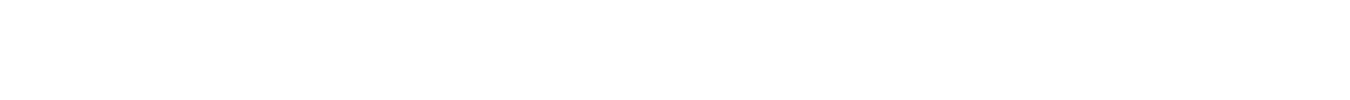 آدمی که ازاراده قوی برخورداراست نه تنها برای خود بلکه برای جامعه ای که به آن تعلّق دارد نیز می تواند مفید باشد
آسیب های بی ارادگی
1-نسبت به امور روزمره هیچ استدلال و تأمل عمیقی ندارند
2- مردد و رنجور هستند وعمر خود را در تردید و تباهی می گذرانند
3- مایلند خودشان را بزرگتر از آنچه واقعاً هستند جلوه دهند
انسانهای بی اراده:
4- دوست دارند کارهایشان را به رخ دیگران بکشند
5- به کارهای مفید تن نمی دهند و اراده انسان کاملاً به وضع روحی وجسمی آدمی مربوط می شود
6- سست عنصر واز عواطف و ابراز احساسات لطیف عاری می باشند
تقویت اراده
برای اینکه خواستن توانستن است باید اراده را پرورد
برای بکارگرفتن اراده باید راه تقویت آنرا پیدا کرد از این رو با تمرینهای مناسب اراده راازخواب بیدار کرد
اراده به مثابه بذر و دانه است که احتیاج به آبیاری و مواظبت دارد
هرقدر برای تقویت اراده کودکمان بیشتر تلاش کنیم نتیجه اش مفیدتر خواهد بود
اراده را باید ذره ذره ایجاد وتربیت کرد
پرخاشگری نوجوانان
نوجوانی مرحله ای حساس از زندگی است که می توان آن را گذر از دوران کودکی به بزرگسالی دانست. طول این دوره از آغاز بلوغ تا هنگام پذیرش مسئولیت های بزرگسالان در جامعه است.
خشم حالت بر انگیختگی و هیجانی شدید در هنگام روبه رو شدن با محرک های نامناسب محیطی واحساسی است که همه نوجوانان به نوعی آن را تجربه کرده اند.
خشم  یکی از نعمات الهی است
خشم،       دفاع                            اجتماعی  - دینی  .  .  .
یکی از راههای جلوگیری از درد و رنج است
ویژگیهای دوره نوجوانی
1- ویژگی های جسمانی : نا هماهنگی درحرکات، سن ناشی گری ،احساس درد عضلانی وخستگی ، آغاز بلوغ جنسی
2- ویژگی های شناختی: رشد تفکّر، مفهوم خود ورشد هویت ، استقلال طلبی و مسؤلیت پذیری
3- ویژگی های عاطفی : ناپایداری هیجان ها، ناشیگری در ابراز عواطف، ترس، اضطراب وکم رویی ،تخیّل
4- ویژگی های اجتماعی: نیازبه کسب موقعیت اجتماعی، نقش گروه همسالان دررفتارنوجوانان ، تشخص طلبی ونیاز به استقلال.
علائم ونشانه های ظهور خشم
احساس درونی:گرم شدن،عرق کردن ، لرزش، گرفتگی عضلات ،. . .
رفتارها: بیقراری ، راه رفتن، بلندکردن صدا . . 
افکار خشم آلود:باورخاص درباره دیگران، در دل خود صحبت کردن، فکرباخود،خیال پردازی
احساسات قبل ازخشم: حسادت، گناه، بی عدالتی، طرد شدن
مواردی که باعث خشم می شودانگیزه خشم
1-تجاوز به مالکیت افراد  2- حمله وآزار کلامی  
3- حمله فیزیکی  4- اصرار وپافشاری برای انجام کاری 5- قطع شدن کار مورد علاقه  6- مورد ظلم واقع شدن 7- مسخره یا تحقیر شدن  8- قرارگرفتن در معرض پرخاشگری دیگران  9- مورد بی اعتنایی یا بی توجهی قرارگرفتن   10- گول خوردن وآسیب دیدن ازطرف دیگران
نکته مهم
شدّت خشم و عصبانیت به عامل محرک و چگونگی احساس و فکر کردن راجع 
به آن محرک بستگی دارد
علل پرخاشگری نو جوانان
مقابله باتهدیدهای جسمی وروانی
الگوبرداری: محیط اجتمایی خشونت وپرخاشگر
اختلالات روانی : قادر به کنترل هیجان خودنیست
نیاز به قدرت :راه نمایش استقلال نشان دادن قدرت وپرخاشگری است
رسیدن به اهداف: گاهی فرد بارها ازاین روش استفاده کرده وبه نتیجه رسیده وبعداً آن راتکرار کرده است
راههای مقابله با پرخاشگری
ازبین بردن خطرات تهدیدکننده نوجوان 
ایجاد تغییرنگرش درنوجوان نسبت به خطر وتهدید
ارزیابی شناختی رفتارهای نوجوان برای پی بردن به مشکل ودرمان آن 
تشویق پیشرفتهای تحصیلی نوجوان در مدرسه
تشویق نوجوان به انجام فعالیتهای فرهنگی-اجتماعی و ورزشی
آموزش خانواده ها در زمینه تغییر واصلاح رفتار
مهم ترین راهکار و روشهای کنترل خشم
1- آرام سازی    
2- تغییر خودگویی های منفی   
3- حل مشکل   
4- ایجاد تغییر در محیط    
5- ابراز خشم به شیوه سازگارانه
به نوجوان بیاموزیم
چگونگی آرام کردن خود
چگونگی بیان و انتقال احساسات
مهارتهای ارتباطی
مهارت حل مسأله
انتخاب بهترین راه حل وانجام آن
تغییر محیط
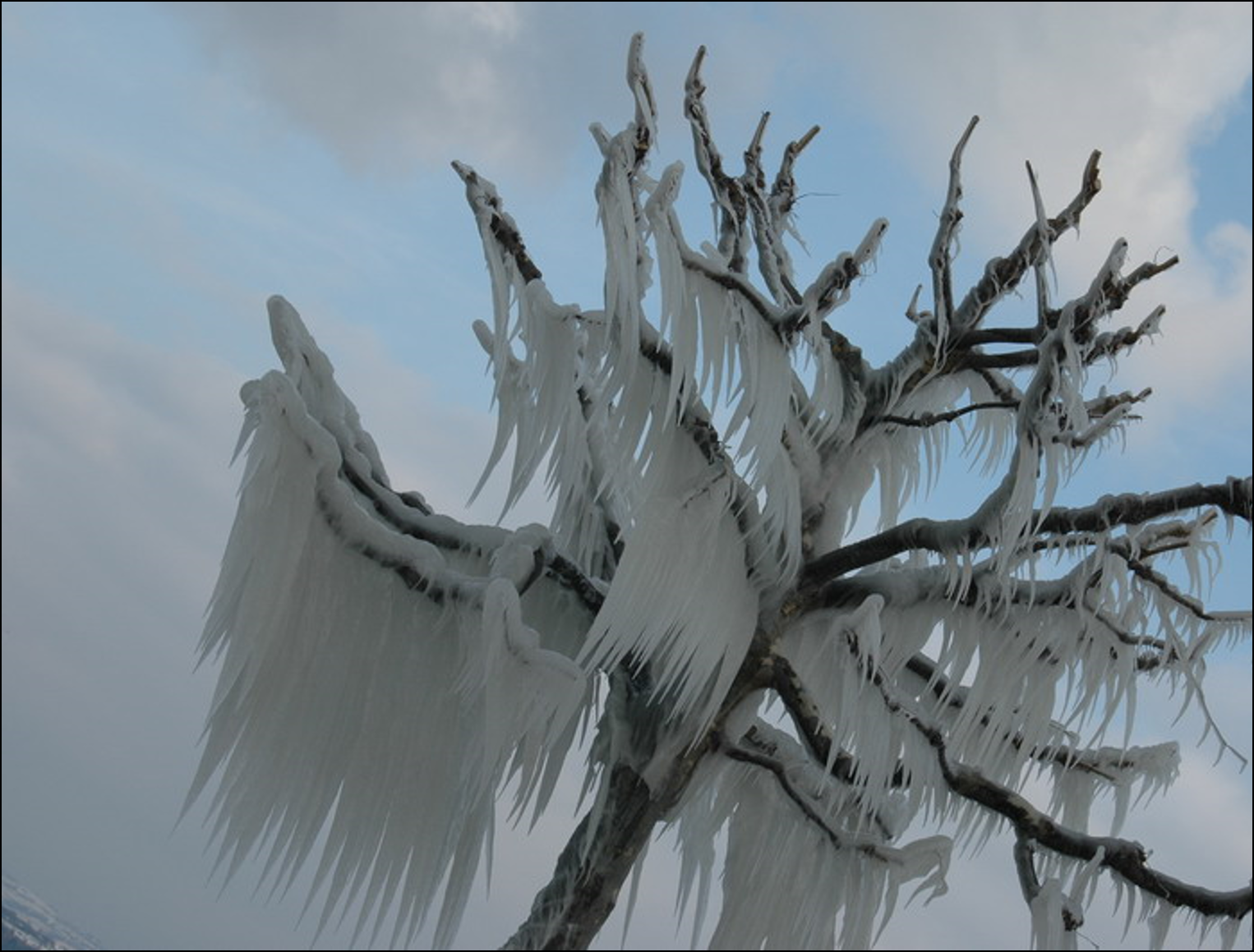 ..
7. به شوخی گرفتن
8. روشهای انجام کارهای مختلف
9. گفتگو باخود
10. تشویق به نوشتن احساسات درونی
هرآنکس که نیاموخت زآموزگار بیاموزدش گردش  روزگار
رشد نوجوانان دارای مراحل گوناگونی است
الف- دوران راهنمایی و اوایل دبیرستان   
ویژگی های مشترک نوجوانان دراین مرحله
حرکت به سوی استقلال 
تغییرات علائق و شناخت
مسائل عاطفی 
اخلاقیت وارزشها
1- کلنجار رفتن با احساس هویت2- احساس شگفتی در مورد جسم وروان خود3-تمرکزبرخود،نوسان میان انتظارات بالاواعتمادبه نفس پایین4- تقلید از دوستان در طرز تفکر و لباس پوشیدن 5- افسردگی و ترشرویی 6-توانایی در بیان احساسات7- توجه به کاستی های والدین8- بی توجهی و گاهی بی ادبی نسبت به والدین9- گله وشکایت از دخالت های والدین 10-تمایل به انجام رفتارهای کودکانه به ویژه درهنگام اضطراب
حرکت به سوی استقلال
تغییرات علائق و شناخت
توجه به زمان حال وبی اعتنایی به آینده
نشان دادن علائق روشنفکرانه
توانایی انجام کارهای بدنی ، ذهنی و عاطفی
مسائل عاطفی
احساس شرم، سرخ شدن و فروتنی
دختران زودتر از پسران ازنظر بدنی رشد می کنند
علاقه به جنس مخالف
نگرانی در باره عقیده مردم در مورد ظاهرشان
تغییر مداوم دوستان
نگرانی در مورد غیرطبیعی بودن خود
اخلاقیت وارزشها
به چالش کشیدن قوانین ومحدودیتها
ظرفیت افکار انتزاعی 
توسعه ایده آل ها و انتخاب الگوها
بیدار شدن وجدان
مرحله دوم نوجوانی
ب- اواخردوران دبیرستان و پس از آن ویژگی های مشترک نوجوانان دراین مرحله
حرکت به سوی استقلال 
تغییرات علائق و شناخت
مسائل عاطفی 
اخلاقیت وارزشها
حرکت به سوی استقلال
احساس استقلال بیشتر
احساس شدید هویت
به مرحله آزمایش درآوردن تجربیات
توانایی تفکر در مورد عقاید مختلف
مشاجره روز افزون با والدین
توانایی برای سازگاری
احساس ثبات عاطفی 
نگرانی در مورد دیگران
اتکا به نفس بیشتر  10)اهمیت دادن به رابطه با دوستان
تغییرات علائق و شناخت
شکل گیری عادات شغلی
نگرانی زیاد نسبت به آینده
اهمیت دادن به نقش خود درزندگی
مسائل عاطفی
احساس عشق وشور و اشتیاق
ایجاد رابطه ای جدی تر
ظرفیت بیشتربرای عشق منطقی
اخلاقیت وارزشها
ظرفیت بیشتر برای تعیین اهداف
علاقه به استدلال اخلاقی
ظرفیت استفاده از بصیرت 
تأکید بیشتر بر روی عزت نفس خود
اهمیت یافتن سنن فرهنگی و اجتماعی
Conditions o use
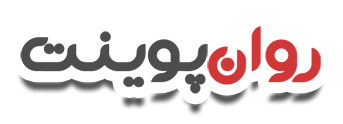 دانلود رایگان پاورپوینت های روانشناسی


© Copyright Ravanpoint.ir
http://www.ravanpoint.ir

Contact: info@ravanpoint.ir